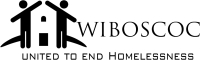 Balance of StatePoint in TimeTraining #2
January 11, 2016
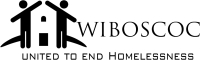 Agenda
Survey collection: interview & observation
Review service based count process
Data Collection Requirement
Sheltered count and unsheltered count
HMIS agencies and non-HMIS agencies
Google Tool 
De-duplication chart
Deadlines
http://www.wiboscoc.org/point-in-time.html
What is the PIT?
A Point-in-Time, or PIT, count is a statistically reliable, unduplicated count of people experiencing homelessness during a designated one-night period. 
A PIT count is intended to capture a minimum amount of information on the homeless population in order to create a “snapshot” of what homelessness looks like in a neighborhood, city, or state. 
A PIT count does not:
Count everyone that has been homeless ever in a particular community
Promise 100% accuracy
Work without volunteers and community support
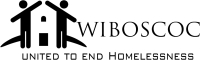 Night of the Count
The State of Wisconsin conducts a sheltered & unsheltered PIT count on the last Wednesday of July in each of the 4 HUD-recognized Continua:  Balance of State, Dane, Milwaukee, and Racine.

The designated night is the overnight hours between:  Wednesday, January 27th - Thursday, January 28th.

The Balance of State CoC has set the following requirements for the time of counting:

No unsheltered street/known location count can begin before 11:00 pm on Wednesday, January 27th. The preferred start time is midnight.
No unsheltered street/known location count can continue after 6:00 am on Thursday, January 28th.
Note: this may change for the July 2016 count.
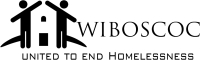 Geography Continued
The Balance of State 50,000+ square miles has been broken down into 21 local continua. 
Each local continua is responsible for their entire geographic footprint.
For January 2016, each PIT lead must extend their count to include areas not previously counted.
Ex:  if your continua includes 3 counties and you have typically only covered one – you must identify and visit new potential locations in one or both of the other counties.
Ex:  if your continua includes one main city and an outlining rural area and you have typically only covered the city – you must conduct an unsheltered count that includes some part of the outlining rural area.
The post count PIT survey will ask several questions regarding:
Where you went on the night of the PIT, 
Where you obtained service-based count information, 
What specific areas you covered during the PIT, and
What areas you want excluded from your territory and why.
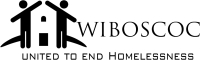 Survey Tool
For the January PIT count, the approved Survey Tools are similar but NOT the same as the ones used in the July 2015 PIT count.  The revised Interview survey and the Observation form will be posted on the website & emailed out to PIT leads. 
One of these survey tools must be completed for all persons counted in the unsheltered count of the PIT. 
This includes the overnight street/known location count and the service based count. 
The Observation tool should only be considered as a last resort during the overnight street/known location count.  It cannot be used in the service based count.
VI-SPDAT & F-VI-SPDAT
A continua can choose to administer the VI-SPDAT and the F-VI-SPDAT in addition to the survey tool.
It is NOT required for the PIT.
However, to be added to the priority list for Coordinated Entry, a VI-SPDAT/F-VI-SPDAT is required to be administered. 
See Coordinated Entry policy & prioritization for RRH, TH, and PSH programs.
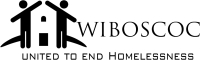 Survey Tool
The Unsheltered PIT Count Survey – must be used for both the overnight street count/known location count AND the service-based post-PIT count.
The survey is in WORD and has 5 parts:
Questions for the person administering the survey
Eligibility for the survey
Head of Household
Subpopulation for Head of Household
Household Type
Optional Questions
If the survey should include additional adults and/or children, there are pages dedicated to those specific people. You can make additional copies as needed.  
In addition, if the child is an unaccompanied youth under the age of 18, then there are specific information required.
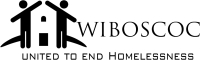 Survey Tool – Part 1
Name of person doing the interviewing
Name of local continua (i.e. Brown, NWISH, Southwest, etc)
Circle the type of PIT participant – agency staff, partner agency staff, volunteer, or other
For the unsheltered count, you have to indicate the city and specific location of the interview.
For the service based count, you have to indicate the agency conducting the survey.
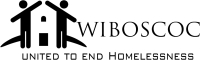 Survey Tool – Part 2
Consent 
Where are you or were you sleeping the night of the PIT?
Note: to be counted, a person must be unsheltered in a place not meant for human habitation.
Has anyone else asked you these questions about Wednesday night?
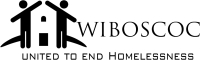 Survey Tool – Part 3
Military Veteran
1st time homeless
Length of homelessness
Number of homeless episodes
Length of time homeless for each episode*
Disabilities
Including specific question related to developmental disability and disability-related benefits
Victim/Survivor of Domestic Violence
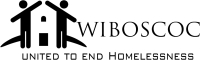 Survey Tool – Part 4
Household Type questions are only asked of the head of household (adult or minor)
Total number of persons in household
Household type options:
Households with children
Households without children
Unaccompanied Youth
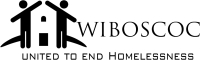 Survey Tool – Part 4 continued
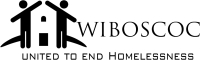 Survey Tool – Part 5
These questions are optional.
Number of times in emergency room in last 12 months.
Number of nights in jail or prison in the last 12 months.
Number of nights in a motel/hotel paid for by an organization or agency (ex: American Red Cross, School District, Police Department, other non-profit) in the last 12 months.
Income
Non-cash  benefits
Health Insurance
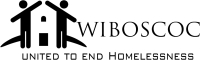 Survey Tool – Additional household members
There are forms for additional adult (over 18) household members.
There are forms for additional child(ren) – under 18 with an adult.
There are forms for additional child(ren) – under 18 without an adult.
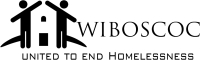 Observation Only Form
This form should only be used as a last resort in connection with the overnight street count/known location count.  
It cannot be used with the service-based post PIT count process. 
Part 1: questions about person administering the survey
Name, local continua, type of surveyor, city/location
Part 2: observations
Number of people, adults, children, homeless*
Age range, gender, race, ethnicity
Other information/identifying characteristics
*Note:  unless you can say with reasonable certainty that based on a observer’s professional judgment the signs/clues indicating that the person is “definitely” unsheltered on Wednesday night and experiencing homelessness, they cannot be included.
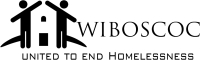 Service Based Counts
Service-based counting focuses on conducting interviews with people experiencing homelessness but not seeking shelter and unable to be found during the overnight street or known location count.  
The service-based counting will serve as a SUPPLEMENT to the night of the count approach. 
It requires face-to-face contact with the person and the administration of the Unsheltered Survey.   
The Balance of State CoC will allow post-count surveys to be administered and collected until Friday, January 29th at 5:00 pm.
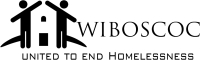 Service Based Counts
Service Based Counts are an opportunity to connect with other partner agencies and community locations in which people experiencing homelessness may frequent.  
This can include:  
Emergency shelters
meal sites, food pantries 
drop-in centers, day shelters 
human services, job service/workforce resource
community mental health center, hospital emergency rooms, free clinics
Alcohol & Drug service centers
police department, probation/parole
libraries 
Faith-based organizations
Youth Providers & Runaway programs
How to Organize a Service Based Count?
Host a homeless connect or outreach event on the Thursday and/or Friday after the count
There are many examples of how this has been done across the Balance of State – in large & small communities.
Common theme – a meal, information about services, opportunities to engage with providers, and a short survey about where they slept Wednesday night

Ask emergency shelters to administer the survey to people presenting for shelter on Thursday or Friday – asking where they slept on Wednesday night

Ask meal sites, food pantries, drop in sites, free clinics, police department, and other places people experiencing homelessness may go or services they may access on Thursday or Friday to administer the survey asking people where they slept on Wednesday night
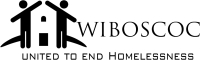 Service Based Counts
The service-based count uses the same survey that is used during the overnight street/known location count.
Each person identified as potentially homeless and unsheltered on the night of the PIT count should be interviewed to determine:
homeless status, 
whether he/she has already been interviewed, and 
collect additional data elements.
If the person being interviewed meets the requirements of the PIT count homeless definition and was not interviewed during the PIT overnight count, then the survey should be administered.
The survey should then be submitted to the PIT lead for the screening and de-duplication process.
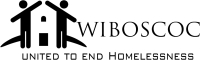 Data Collection – Sheltered Count
The Sheltered Count:  total number of people for the PIT is reported on the Housing Inventory Chart (HIC). 
The Sheltered Count:  demographics & subpopulation information are reported in two different places:
HMIS database
For those projects using Service Point and who complete their data entry correctly, the information can be extracted from the system.
Each project must ensure their data is complete and correct prior to submission to the PIT lead.
Non-WISP Form in Google Drive
For those projects that do not use Service Point, they must conduct a survey to gather the demographic and subpopulation information required.
Those surveys must be reviewed, screened, totaled, and submitted to the PIT lead. 
The PIT lead is required to complete the Non-WISP form in Google Drive.
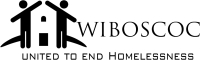 Data Collection – Housing Inventory Chart
The Housing Inventory Chart (HIC) is a list of all the emergency shelters, motel voucher programs, safe havens, and transitional housing projects in each of the 21 local continua that comprise the Balance of State  CoC.  There is also a section for permanent supportive housing and rapid re-housing projects.
The HIC includes agencies that use HMIS and do not use HMIS.
The HIC includes the number of beds, the number of units, seasonal, and overflow beds.
The last 5 columns of the HIC chart are for the total PIT counts for EACH project listed on the HIC.
Total, # unaccompanied youth, # people in households with children, # people in households without children, utilization rate
The  PIT count on the HIC shows total numbers for the SHELTERED COUNT. 
It does not provide detailed demographics or subpopulation information. 
It does not provide information about the unsheltered count.
More specific information about how the Housing Inventory Chart (HIC), Service Point (WISP), and the Point-in-Time (PIT) all work together can be found in a power point presentation (PPT) called “Putting It All Together 2016.”
This document will be posted on the website.
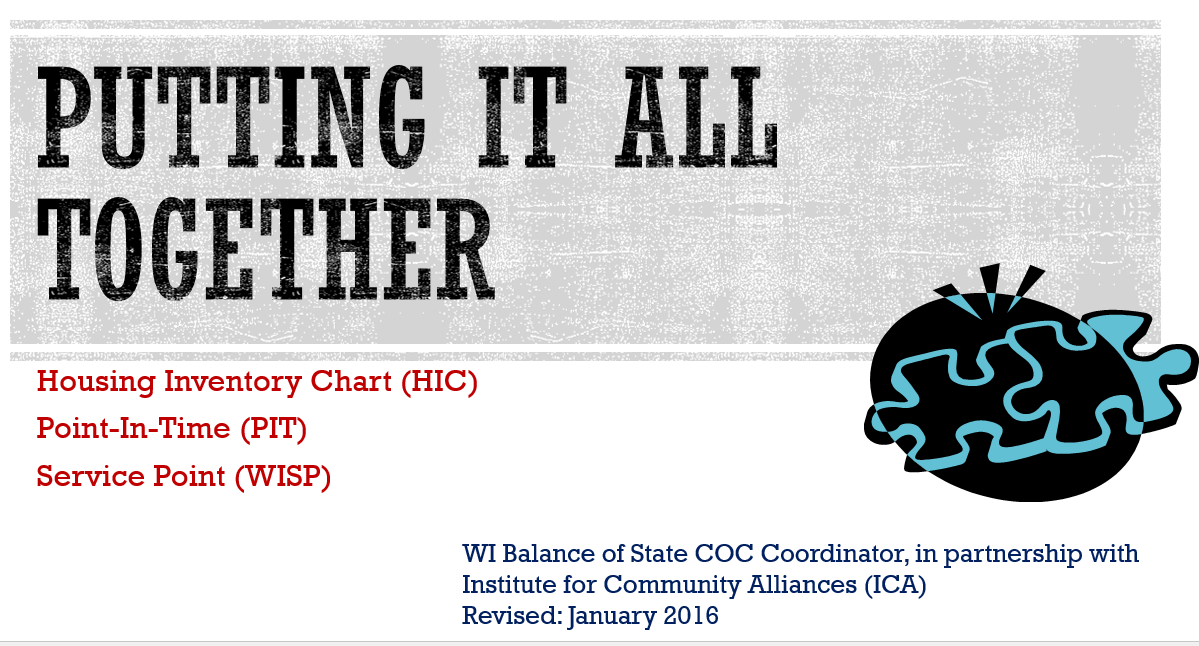 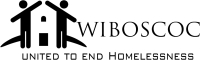 Data Collection – Unsheltered Count
Unsheltered PIT count information is NOT recorded on the HIC.
The Unsheltered Count - demographics & subpopulation information are reported in two different locations using the same process.
Location:
HMIS database
Non-WISP Form
Process:  
A survey must be conducted to collect required information and to ensure (1) eligibility under the homeless definition and (2) de-duplication.
Those surveys must be reviewed, screened, and either submitted to the PIT lead (non-WISP) or entered into Service Point (WISP).
The PIT lead is required to complete the Non-WISP form in Google Drive.
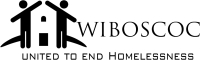 Data Collection – Deduplication Chart
By allowing people to be counted on Thursday & Friday, we increase the possibility of duplication. Therefore, HUD requires policies to ensure a de-duplicated count can be obtained.
The Balance of State CoC is going to use a new form, “De-duplication Chart” in Google Drive to ensure that those unsheltered persons counted during the overnight count are not duplicated with those counted during the post-count window.
The PIT lead will be required to enter certain data fields for each person counted as unsheltered. This includes during the night of the count (both in HMIS and non-WISP) as well as surveys completed during the post count window through service-based counting.
The CoC Coordinator will work with the HMIS lead to identify potential duplications among the 21 continua.
The PIT lead will be responsible for “cleaning” the data to ensure de-duplication within his/her continua.
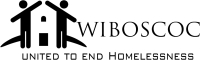 Data Collection – Other
Multiple Race
1 race = identify the race 
2+ races = do not have to identify each race; can just mark “multiple race”
Impact in change to Chronic Homeless definition
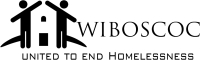 Deduplication Chart - Example
HMIS = entered into HMIS
OV = counted during the overnight street count
SB = service based count
Google Tool
Created by the Institute for Community Alliances (ICA) to assist with the Non-Service Point Point-in-Time data collection process.
Demetri Vincze (ICA) – Demetri.Vincze@icalliances.org
Resources & Documents for the Count
PIT Training #1 slides and webinar		posted on website
PIT & HIC Changes for 2016			posted to website within a week of 1/11
PIT Training #2 slides and webinar		posted to website within a week of 1/11
PIT Training: Non WISP Data Collection slides and webinar  	posted to website within a week of 1/14
Putting it all Together PPT  			will be updated soon & posted to website by 1/11
Survey – Interview and Observation Forms	will be updated soon & posted to website by 1/11
Chronic Homeless Definition Documentation  will be updated soon & posted within a week of 1/19
Google Drive Documents for the Count
Deduplication Chart (google drive)	link posted to website by 1/11
https://docs.google.com/spreadsheets/d/12LfudbcItG3UKVbWViF4UVDBLD7TruLm1a0j6UuC1V4/edit#gid=981389640 
Non-WISP Chart (google drive) 		link posted to website by 1/11
https://docs.google.com/spreadsheets/d/10HSIQzPWZ2DIpS33L-zR9m-ut1FCLKHnedSnY1XCVoc/edit#gid=366589481 
January 2016 Housing Inventory Chart (HIC)   will be sent to PIT leads, COC & ETH leads last week of January

Post-January PIT Survey (google drive)	will be updated soon & link posted to website by 2/1
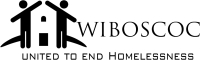 Deadlines for the PIT
The overnight street/known location count must occur not earlier than Wed. January 27th at 11:00 pm and must be completed by Thurs. January 28th at 6:00 am.
The service based post-PIT count must be concluded by Friday, January 29th at 5:00 pm.
Completion of January Housing Inventory Chart (HIC): Monday, February 15th at 5:00 pm.
Completion of Non-WISP PIT form:  Monday, February 15th at 5:00 pm.
Completion of Deduplication Chart:  Monday, February 15th at 5:00 pm.
Completion of Post-PIT Survey:  Monday, February 29th at 5:00 pm.

Note:  It is the PIT lead’s responsibility to ensure the accuracy of the HIC, Non-WISP PIT form, all data entered into the Deduplication Chart (this includes the unsheltered count – in HMIS and surveys not in HMIS and the service based count), and HMIS data for the continua are “cleaned and correct” before submission to COC Coordinator.
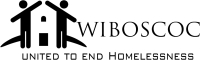 Deadlines for the PIT (part 2)
Following the February 15th deadline for the HIC, Non-WISP PIT form, and Deduplication chart, there will be an brief opportunity for additional corrections and technical assistance by both HMIS staff and the COC Coordinator.  
This deadline will be announced during the Point-in-Time Training #3. This training will be an opportunity for leads to ask questions or discuss concerns related to the January PIT and the data collection process.
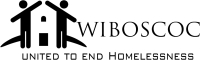 PIT Lead Responsibilities
The PIT lead is the person(s) selected by a local continua to be ultimately responsible for the continua’s PIT count submission.
The PIT lead is responsible for the coordination and execution of the sheltered and unsheltered PIT count for their continua’s entire geographic area.
The PIT lead is responsible for ensuring that staff, partner agency staff, and community volunteers have received adequate training on privacy, methodology, safety, and data collection requirements.
The PIT lead is responsible for the submission of data, including demographics and subpopulation information, for the sheltered and unsheltered PIT count.
This includes both HMIS and non-HMIS data.
This includes the HIC, the Non-WISP form, the deduplication chart, and the post-count survey.
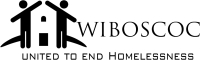 Other Responsible Parties
All of the HUD COC-funded agencies and Division of Housing ETH-funded agencies in a continua are required to participate in the overnight street/known location unsheltered PIT count. 
Institute for Community Alliances (ICA) as the HMIS lead for the Balance of State is responsible for providing training and technical assistance to ensure the HMIS data is extractable from the system for the purposes of the PIT count.
COC Coordinator is responsible for providing training to the PIT leads, working with the PIT workgroup on methodology and training requirements, working with the HMIS lead to consolidate and de-duplicate HMIS data, and assist PIT leads in consolidating and de-duplicating non-HMIS data.
COC Coordinator consolidates the HMIS and non-HMIS data for final review.
ICA and the COC Coordinator work together to complete the PIT data submission through the Homeless Data Exchange (HDX) to HUD.
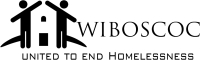 Point-in-Time Training: Non WISP Data Collection
Scheduled for Thursday, January 14th from 9:00 – 10:30 am.
The training will be conducted via go-to webinar, recorded, and posted on the website.
The agenda items will include:
Data Collection Requirements
Sheltered count and unsheltered count
ONLY Non-HMIS Agencies
Google Tool 
Review service based count process
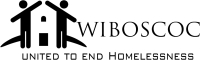 Chronic Homeless Definition Training
Scheduled for Tuesday, January 19th from 9:00 – 10:30 am.
The training will be conducted via go-to webinar, recorded, and posted on the website.
The agenda items will include:
Chronic Homeless Definition 
Documentation requirements
This training will be Part 1 of a two part training. The second part will be conducted by ICA on Friday, January 22nd 11 am - noon. The ICA training will include scenarios & data entry related to the Chronic Homeless definition.
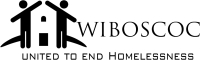 Point-in-Time Training #3
Scheduled for Thursday, February 25th from 9:00 – 10:30 am.
https://attendee.gotowebinar.com/register/2531231170063044097 
The training will be conducted via go-to webinar, recorded, and posted on the website.
The agenda items will focus on Data Collection related to:
Housing Inventory Chart (HIC)
Non-WISP Chart
WISP Data
De-duplication chart
And an opportunity for Questions & Answers
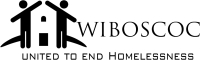 Questions?